VB 2010
Pertemuan 11
Format Form
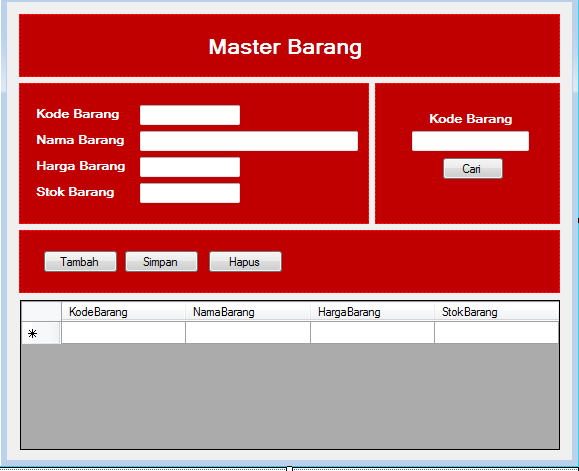 Lengkapi tampilan form data barang anda seperti tampilan di samping!!!
2
Format Form
Ubahlah properties masing-masing komponen berikut:
3
Tambah Data
Untuk menambahkan record ke dalam database, gunakan perintah berikut : 
Syntax :
dataSetName.tableName.AddtableNameRow(valueField1[,
valueField2 . . . , valueFieldN])

Contoh :
       DBPenjualanDataSet.TblBarang.AddTblBarangRow(txtKode.Text, txtNama.Text)
4
Tambah Data
Klik 2x button Tambah, dan isikan syntax berikut :

txtKode.Text = ""
txtNama.Text = ""
txtHarga.Text = ""
txtStok.Text = ""
txtKode.Focus()
5
Tambah Data
Klik 2x button Simpan, dan isikan syntax berikut :

Dim harga As Integer
Dim stok As Integer

Integer.TryParse(txtHarga.Text, harga)
Integer.TryParse(txtStok.Text, stok)

DBPenjualanDataSet.TblBarang.AddTblBarangRow(txtKode.Text, txtNama.Text, harga, stok)
6
Tambah Data
Masih dibutton Simpan, dan tambahkan juga syntax berikut :

Try
	TblBarangTableAdapter.Update(DBPenjualanDataSet.TblBarang)
	MessageBox.Show("Proses Penambahan Data Barang Sukses", "Data Barang", MessageBoxButtons.OK)
Catch ex As Exception
	MessageBox.Show(ex.Message, "Data Barang", MessageBoxButtons.OK, MessageBoxIcon.Information)
End Try
Press F5
7
Cari dan Tampilkan Data
Klik 2x button Cari, dan isikan syntax berikut :

Dim row As DataRow

row = DBPenjualanDataSet.TblBarang.FindByKodeBarang(txtCari.Text)
txtKode.Text = row(0)
txtNama.Text = row(1)
txtHarga.Text = row(2)
txtStok.Text = row(3)
Press F5
8
Next WEEK :- Edit DAN HAPUS Data